استئذان النبي صلى الله عليه و سلم
استئذان النبي صلى الله عليه وسلم
الوحدة
4
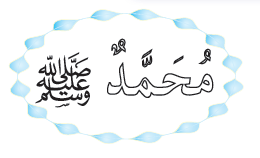 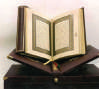 كيف كان النبي صلى الله عليه وسلم يستأذن ؟
كان النبي صلى الله عليه وسلم إذا أراد الدخول على أحد استأذن ثلاث مرات , فإن سُمح له بالدخول دخل و إن لم يُجبه أحد انصرف .
الدرس التاسع
استئذان النبي الكريم
السنَّة للمستأذن
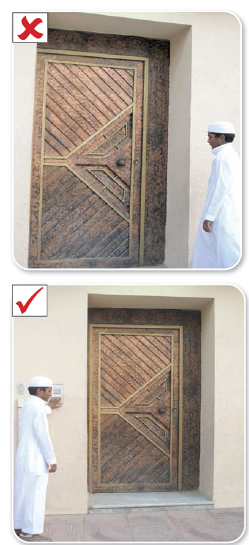 الوحدة
4
السنَّة للمستأذن
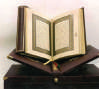 ألَّا يقف قبالة الباب بل يكون عن يمينه أو عن يساره .
 فقد كان رسول الله صلى الله عليه و سلم إذا أتى باب قوم ٍ لم يستقبل الباب من تلقاء وجهه, ولكن من ركنه الأيمن أو الأيسر
الدرس التاسع
استئذان النبي الكريم
صفة الاستئذان
الوحدة
4
كان صلى الله عليه وسلم إذا أراد
 أن يستأذن يقول :
< السلام عليكم , أأدخل>
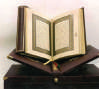 الدرس التاسع
استئذان النبي الكريم
و السنة في ذلك :
الوحدة
4
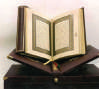 و السنَّة إذا سُئل : من الطارق ؟ 
أن يذكر اسمه ليُعرَف , و لا يقول أنا
الدرس التاسع
استئذان النبي الكريم
مواضع الاستئذان :
1- أستأذنُ إذا أردتُ الدخول إلى أحد البيوت.
الوحدة
4
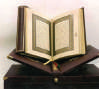 2- وفي بيتنا لا أدخل ُغرفة أحد إلا باستئذان
الدرس التاسع
استئذان النبي الكريم
تجدنا  في جوجل
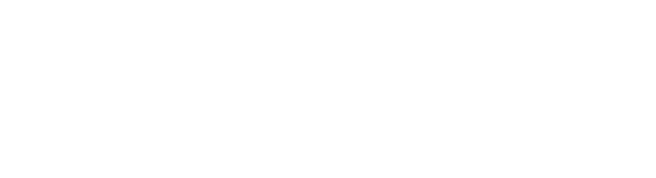 فـكِّـــــر :
لماذا نهى النبي صلى الله عليه و سلم عن الوقوف قبالة الباب عند الاستئذان ؟
لماذا نهى النبي صلى الله عليه و سلم عن الوقوف قبالة الباب عند الاستئذان ؟
الوحدة
4
1
حتّى لا يقع بصره على ما في الدار
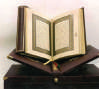 الدرس التاسع
استئذان النبي الكريم
تعلمت أن :
الوحدة
4
3
1
2
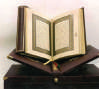 أستأذن قبل الدخول على أحدٍ ,  داخل البيت أو خارجه ثلاث
لا أقف قبالة الباب عند الاستئذان
أقول عند الاستئذان : 
 السلام عليكم , أأدخل
الدرس التاسع
استئذان النبي الكريم
انتهى الدرس